Ez on Down the Road
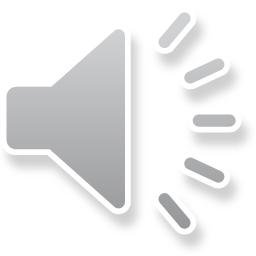 Recovery Support Coordination
St. Charles Youth & Family Services
Introduction
Recovery Support Coordination (RSC) program new at St. Charles Youth & Family Services in July 2019.
RSC strength based case management model provides individualized plan of care to be developed for clients.
Purpose: assist clients establish their own path to recovery and ensure clients well-being.
Program designed to provide information and prevention education and training.
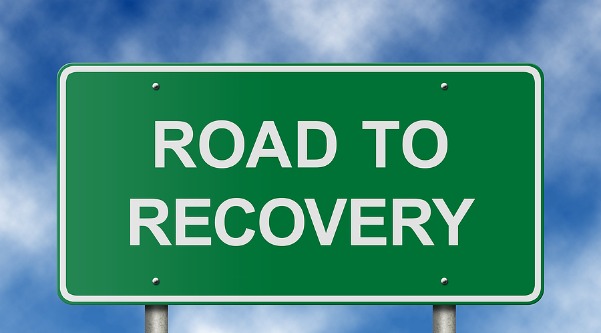 Change
RSC was identified to be apart of the NIATx project as they were a newer program and had recent turnover with staff.  Great time to utilize NIATx change project.
RSC Staff completed Compass-Ez survey.
Compass-Ez designed to help programs develop welcoming services and help individuals/families with co-occurring issues.
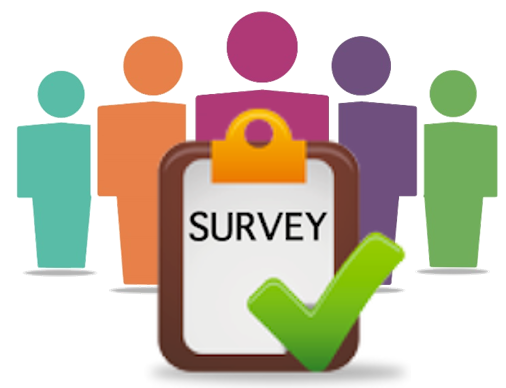 Results
Compass-Ez results indicated staff wanted additional resources with treatment/recovery programming. 
Several meetings took place to identify what would be helpful.
Staff in several parts of agency participated with developing resource guide
A resource guide was developed
Updated resource guide continually shared with staff
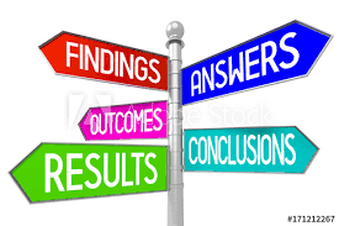 Impact
Staff have access to abundant community resources in one centralized location.
Staff knowledgeable about resources available for clients.
Clients able to receive support, education and resources.
Adopt, Adapt or Abandon
Follow up survey with staff
80% of staff felt resource guide was easily accessible
100% of staff felt guide was relevant to population they served
Results:  ADAPT
Continue to utilize resource guide
Incorporate staffing's for additional support to staff